Grammar
Strong verbs in the present tense:
‘I’ or ‘you’
Y7 German 
Term 2.2 - Week 4
Author name(s):  Inge Alferink/ Rachel Hawkes

Date updated: 14/04/20
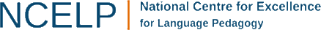 Grammatik
Grammatik – strong verbs
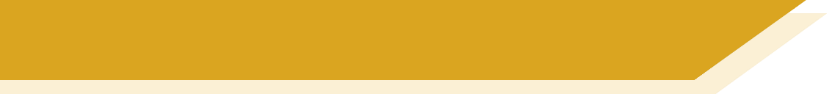 You already know that strong German verbs change the vowel in the er / sie / es form.
du  sprichst
ich  spreche
sie  spricht
This also happens in the du form!
Remember, only verbs with an a or e in their stem can be strong:
Stems with an e change to i or ie:
ich  esse
du  isst
ich  lese
du liest
Stems with an a change to ä:
ich  fahre
du  fährst
du  läufst
ich  laufe
[Speaker Notes: Grammar explanation

Strong verbs were introduced for the first time last week. This sequence extends the paradigm to the second person singular (du-form). In the activities we will be contrasting the ich-form and the du-form.Note: essen [655] has only been met in the infinitive.  It is worth eliciting its meaning from students here, to draw attention to the form.  In addition, as ‘isst’ is often confused with ‘ist’ when students read quickly, it is worth drawing attention to this, and the difference that one additional ‘s’ makes to the word’s meaning!]
lesen
Stunde(n) - hour(s)
Wolfgang mag Heidi.  Haben sie viel gemeinsam? Wolfgang schreibt eine Liste… Ist es ‘ich’ oder ‘du’?
Haben sie viel gemeinsam?
… fahre  am Wochenende Rad.
1
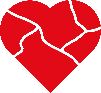 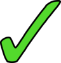 … fährst  am Nachmittag Motorrad.
2
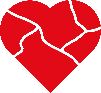 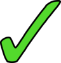 Sie sind beide…aktivliebnett
… gibst Amnesty oft Geld.
3
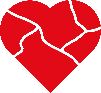 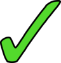 … esse  jeden Tag Fleisch.
4
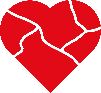 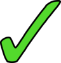 … schlafe   immer zehn Stunden.
5
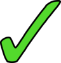 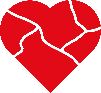 6
… isst   immer Gemüse.
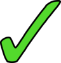 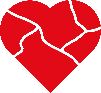 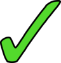 7
… gebe  Oxfam oft Geld.
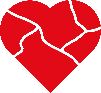 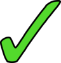 8
… schläfst kaum sechs Stunden.
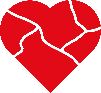 [Speaker Notes: *Add picture of Heidi (Steve is designing)Reading activity
This activity contrasts strong verbs in the 1st and 2nd person singular.Note: gemeinsam [346] is revisited this week.  Ensure that students are clear about the meaning.

Wolfgang has written a list in his diary comparing himself and a girl he likes, Heidi.They don’t have much in common! For each sentence say whether it refers to Wolfgang (ich) or the girl he likes (du) . The pronoun and verb endings have been removed to force students to pay attention to the vowel.

The first sentence can be done as an example. Animation supports this.Note: Three of the words in this task are compound nouns.  Students can be asked to segment them and translate the component parts, and then give the English meanings.  They have learnt two of these words for homework, but may not have noticed their components:Wochen+ende  WochenendeNach+mittag  NachmittagThey also should be able to work out:  Motor+rad  Motorrad

Affective response - ask students if they do seem to have anything in common.Suggest that they are both ‘aktiv’ [861] because of the bike/motorbike riding, ‘lieb’ [807] or ‘nett’ [1485] as they both give to charity.Elicit the meanings of both ‘sind’ and ‘beide’ as these are revisited this week.

Heart Image © Nevit Dilmen / CC BY-SA (https://creativecommons.org/licenses/by-sa/3.0)]
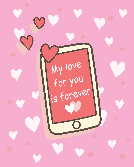 hören
Es ist Valentinstag. Wolfgang benutzt Snapchat.
1
You often go snowboarding in winter.
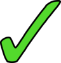 2
I go skateboarding in the evening.
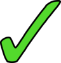 3
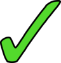 I speak no English.
4
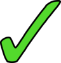 You speak a bit of English.
5
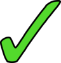 You read a lot of books.
6
I never read books.
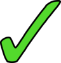 7
I always carry a rucksack.
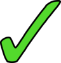 8
You often carry a bag.
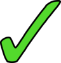 [Speaker Notes: Listening activity

This activity contrasts strong verbs in the 1st and 2nd person singular. 

Wolfgang records a series of Snapchat messages for Heidi. Nervously he mentions all the ways in which they are different.
For each item say whether it refers to  Wolfgang (ich) or the girl he likes (du).
Pronouns are omitted in the audio to focus full attention on the verb form (vowel and ending).

Transcript
[Du] fährst im Winter oft Snowboard.
[Ich] fahre am Abend Skateboard.
[Ich] spreche kein Englisch.[Du] sprichst ein bisschen Englisch.
[Du] liest viele Bücher.
[Ich] lese nie Bücher.
[Ich] trage immer einen Rucksack.
[Du] trägst oft eine Tasche.

After eliciting the English translations, prompt students to say whether they think any of these differences is significant!Image from www.pixabay.com]
Lesen / Hören
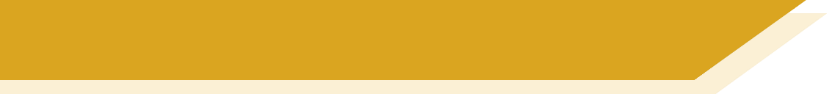 Zwei Deutsche
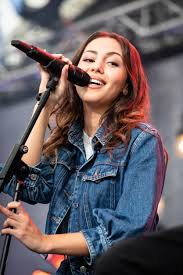 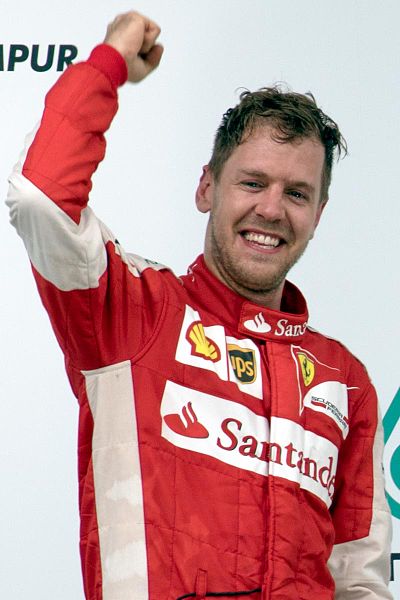 Sebastian Vettel
Namika
[Speaker Notes: ReadingBegin by asking students if they know who these people are.  Some students may recognise Sebastian Vettel, at least. Explain that you are going to do a series of activities to find out more about them, bringing together lots of aspects of their learning so far, including the use of question words.

Sebastian Vettel
Morio / CC BY-SA (https://creativecommons.org/licenses/by-sa/4.0)NamikaHarald Krichel / CC BY-SA (https://creativecommons.org/licenses/by-sa/4.0)]
Ein Interview. Lesen:  Was ist das auf Englisch? Hören:  Was sind die Antworten? 1 = ?
lesen / hören
Namika
Ich wohne in Frankfurt-am-Main.
Ich bin Sängerin.
Mein erster Hit heißt ‘Lieblingsmensch’.
Ich singe jeden Tag, früh am Morgen und spät am Abend!
Meine Familie gibt mir Songideen.  Mein Opa und meine Oma sind Marokkaner*.
Ich esse oft ein Salamibrot.
Ich sehe kaum Filme.
Mein Lieblingstier ist ein Löwe*.
C
1
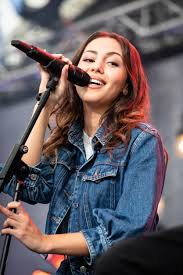 H
2
D
3
A
4
E
5
G
6
F
7
Namika
B
8
*Marokkaner - Moroccans  / *der Löwe - lion
[Speaker Notes: Reading and ListeningThis task and the next are designed to give extended practice in understanding a range of previously taught strong and weak verbs in 1st 2nd and 3rd person singular forms.The focus is not on differentiating between the ‘ich’ and the ‘du’ forms as this is a set of spoken questions ‘du’ and written answers ‘ich’.However, students will have to understand the strong verb forms ‘isst’ and ‘siehst’ together with a range of revisited language, brought together in a new context.1. Students read the text and translate it orally in pairs.  Teacher can elicit translations orally in whole class feedback, as appropriate.Note: Highlight the four compound nouns in the text, made up of previously taught and/or cognates: Lieblingsmensch / Songideen / Salamibrot / Lieblingstier2. Students listen to each question and match it to its correct answer.  Answers are animated to allow teachers to conduct feedback after each question, or do all of the questions first.

TranscriptWie heißt dein erster Hit?Was ist dein Lieblingstier?Wie oft singst du?Wo wohnst du?Woher bekommst du deine Songideen?Wie oft siehst du Filme?Was isst du am Abend?Was ist dein Job?
All of the details are authentic and come from several online sources, including YouTube interviews, podcasts and written interviews.Lieblingsmensch - https://www.youtube.com/watch?v=3ryohiCVq3MWas a big hit in Germany (summer 2015) and followed by Je ne parle pas français (2018) - https://www.youtube.com/watch?v=Cz1rJtlGHVs]
Ein Interview. Lesen  Schreiben:  Was sind die Fragen?Hören:  Richtig? p/X  Sprechen: Antworten geben
lesen / schreiben / hören / sprechen
Sebastian Vettel
Ich wohne in Thurgau, in der Schweiz. Ich finde es sehr schön dort.
Ich fahre Formel-Eins.
Ich spreche vier Sprachen: Deutsch, Englisch, ein bisschen Italienisch und ein bisschen Französisch.
Ich fahre einmal pro Jahr in Urlaub.
Ich fahre immer mit meiner Familie zusammen.
Ich habe nie Angst!
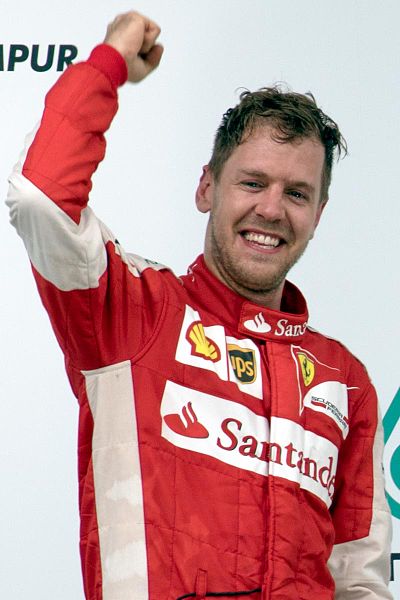 1
2
3
4
Sebastian Vettel
5
6
*der Job - job / *pro Jahr - per year
[Speaker Notes: Reading / Writing / Listening / Speaking1. Students read the interview answers.
2. They then try to write questions that would give these answers.3. They then listen to the questions (to check their work) - either listen to the full interview (Q&A) which is activated by clicking on the name Sebastian Vettel, or click the numbered buttons to hear each question separately4. They then listen to the questions again - teacher clicks each numbered question and students can answer chorallyThere are several possibilities for answering the questions:i. They turn away from the board and try to answer as Sebastian Vettelii. They continue facing the board, but instead answer for themselvesiii. They turn away from the board, and answer for themselves.Suggested questions / Transcript1. Wo wohnst du?2. Was ist dein Job?3. Wieviele Sprachen sprichst du?4. Wie oft fährst du in Urlaub?5. Mit wem fährst du?6. Wie oft hast du Angst?

Note: Students have previously learnt Angst vor and have revised that for this week.
All of the details are authentic and come from several online sources.]
hören / schreiben
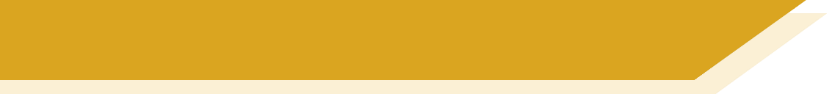 Was sind die Fragen?
Ich spreche zwei Sprachen, Deutsch und Türkisch.
Ich bin Melanie Leupolz.
Ich lese Zeitungen und Bücher.
Ich sehe neun Kirchen.
Ich esse jeden Tag Eis.
Ich schwimme einmal die Woche.
Ich laufe mit Johann.
Ich gehe heute in die Moschee.
Ich trage eine Tasche.
Ich spiele am Wochenende Schlagzeug.
[Speaker Notes: Question Production practice

On a click an answer will appear. Up to the students to decide what the question was. Answers are in ich-form, so the questions should be in du-form. This is an opportunity to practise questions with a range of strong and weak verbs. The vocabulary is taken from all of this week’s sets and previously taught language.

1. Ich sehe neun Kirchen. (Wie viele Kirchen siehst du?)
2. Ich schwimme einmal die Woche. (Wie oft schwimmst du?)
3. Ich laufe mit Johann. (Mit wem läufst du?)
4. Ich bin Melanie Leupolz. (Wer bist du?)
5. Ich spiele am Wochenende Schlagzeug. (Was spielst du am Wochenende?)
6. Ich lese Zeitungen und Bücher. (Was liest du?)
7. Ich gehe heute in die Moschee. (Wo gehst du heute?)
8. Ich trage eine Tasche. (Was trägst du?)9. Ich spreche zwei Sprachen, Deutsch und Türkisch. (Wie viele Sprachen sprichst du?)10. Ich esse jeden Tag Eis.  (Was isst du jeden Tag?)]
neue Freunde finden
hören / sprechen
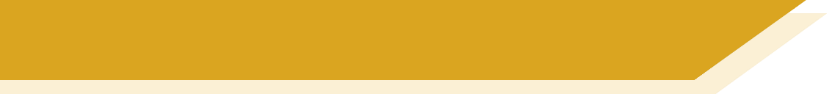 Person B gibt Infos über die 3 Personen:
Kurt
Person A ist Mehmet und fragt.
Claudia
Dieter
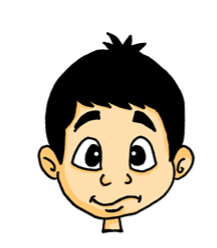 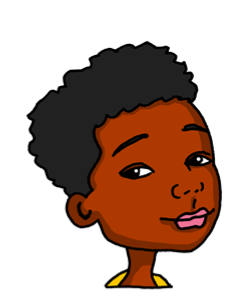 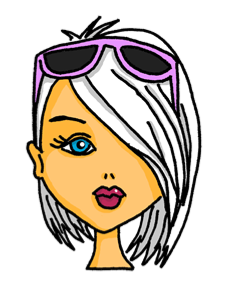 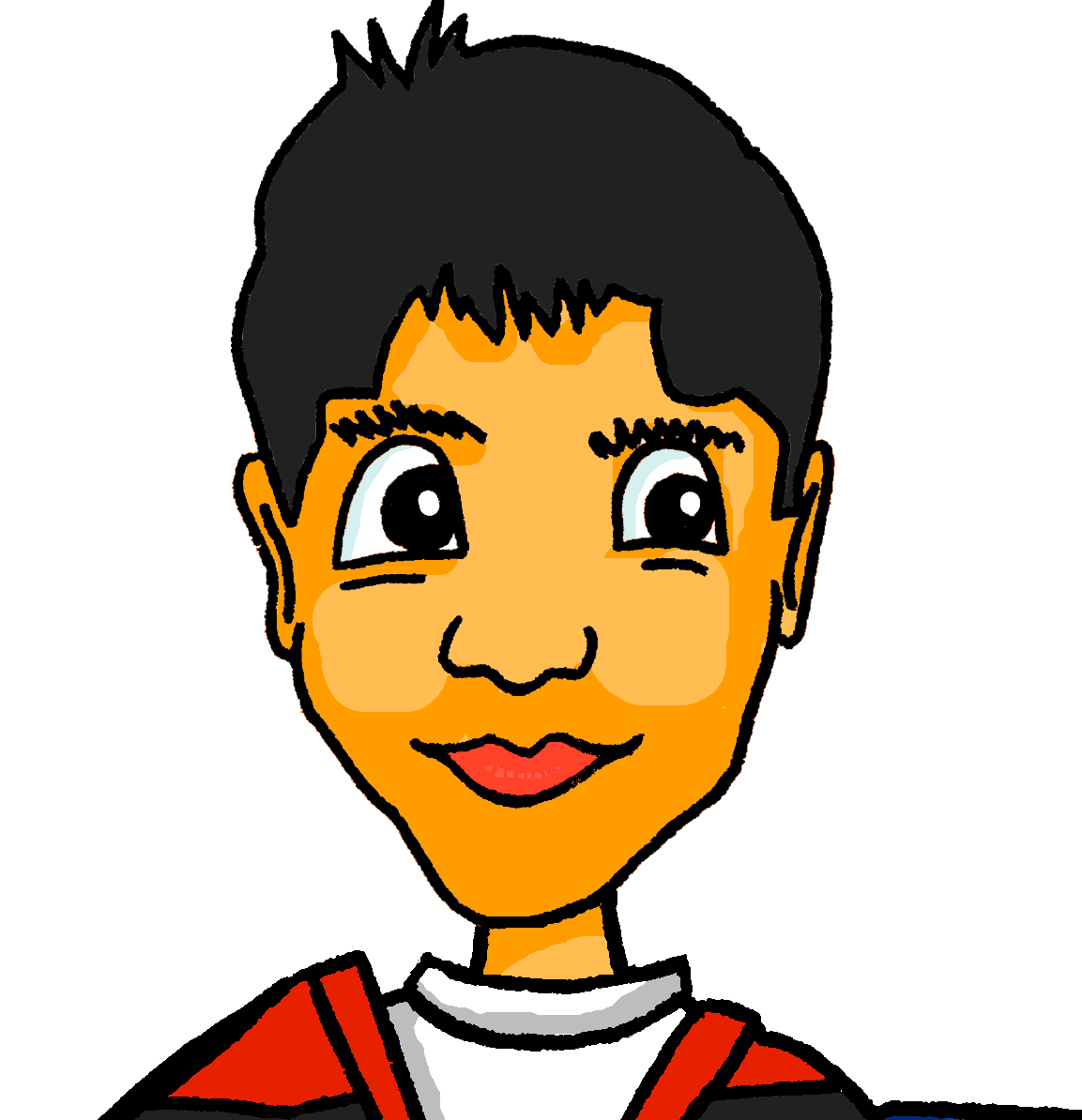 … spiele XXX.
… spiele XXX.
… spiele XXX.
Ich spiele XXX. Was spielst du, Dieter?
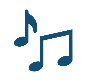 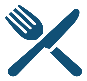 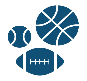 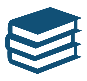 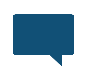 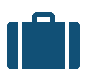 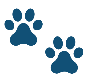 [Speaker Notes: OPTIONALScenario - neue Freunde finden  (SSC -EU)Speaking, listeningTASK MODELLING SLIDENote: Students will need one A4 handout (which has the information needed for both rounds of the task).Note: After Slide 16 in this lesson, teachers need to decide on two possible directions for the lesson:1] Do the neue Freunde finden (and perhaps Challenge 6 from the Using translation resources slides 18-28)2] Leave out neue Freunde finden (as students will have done quite a bit of question-forming, including some speaking elements in the previous lesson and this lesson) and do the whole of the ‘translation resources’ sequence.
Mehmet and Mia are looking to find some new friends. They have filled out a profile and each have three potential matches.

Students make three columns and write each name at the top. The names revise SSC vowel and/or vowel combinations IE / AU / U.
Person A asks for information about each of the categories. They will need to ask each question three times (Ich spiele Saxophon. Was spielst du + name of person 1, 2, 3 ?)
Person B answer the questions from the information on their card., as that person (i.e. in the 1st person).
When all the information has been exchanged person A picks the best match for Mehmet.
The activity is then repeated for Mia with the roles swapped.

Note: there is a mix of strong and weak verbs. There is no card with a 100% match. The task is to find the best match, not a 100% match.]
Person A
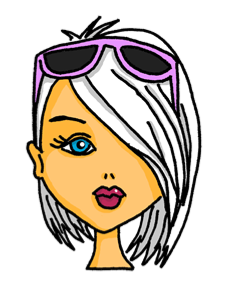 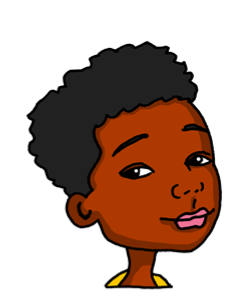 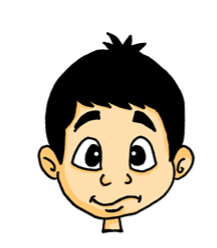 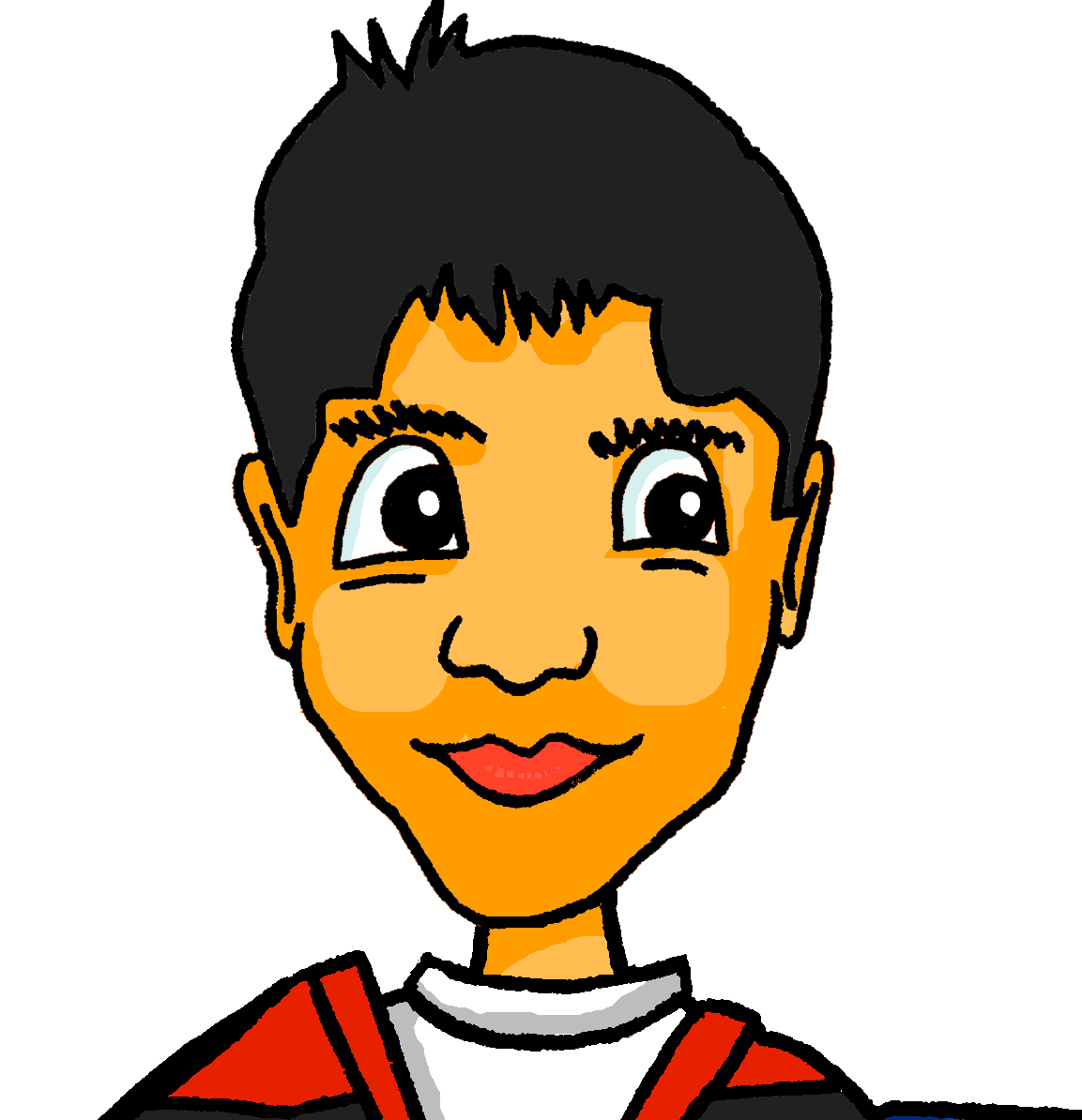 Mehmet
Schlagzeug spielen
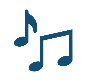 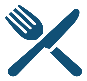 oft Pizza essen
Ski fahren + einmal
die Woche laufen
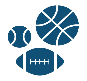 Bücher lesen
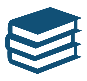 Deutsch und 
Türkisch
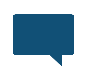 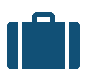 jeden Tag einenRücksack tragen
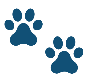 Hunde mögen
[Speaker Notes: DO NOT DISPLAY
Person A card (Mehmet)]
Person B
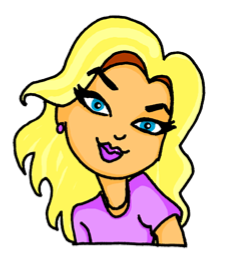 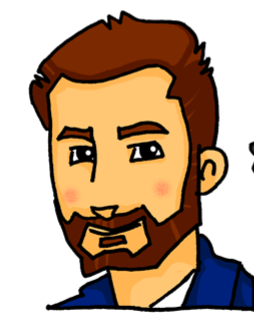 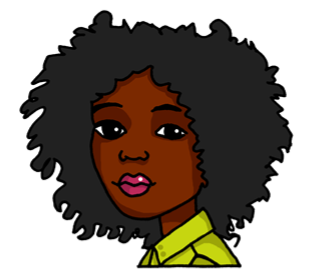 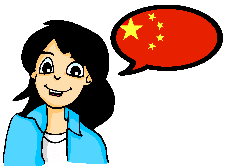 Mia
Klarinette spielen
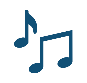 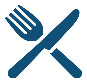 oft Gemüse essen
Skateboard fahren + 
einmal die Woche
schwimmen
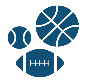 Bücher lesen
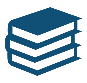 Deutsch und 
Chinesisch
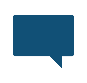 jeden Tag eineTasche tragen
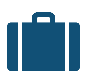 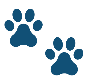 Katzen mögen
[Speaker Notes: DO NOT DISPLAY
Person B card (Mia)

Repeat the task with swapped roles.]
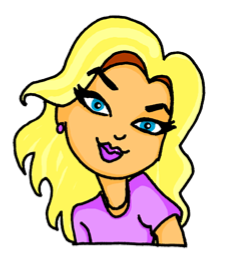 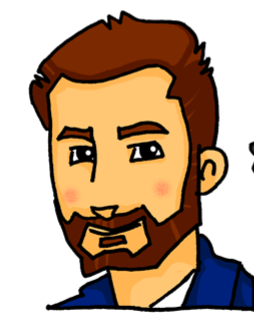 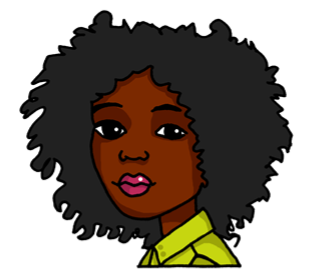 Frieda
Ulrike
August
Schlagzeug spielen
Klarinette spielen
Schlagzeug spielen
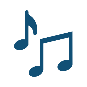 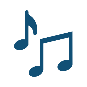 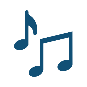 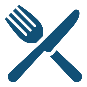 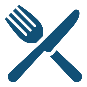 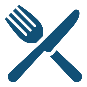 oft Fleisch essen
oft Gemüse essen
oft Eis essen
Rad fahren
Rad fahren + jeden Tag
laufen
Skateboard fahren +
jeden Tag schwimmen
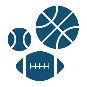 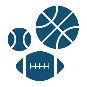 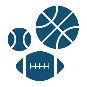 Bücher lesen
Zeitungen lesen
Zeitungen lesen
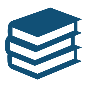 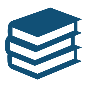 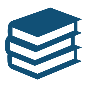 Deutsch und ein
bisschen Englisch
Deutsch
Deutsch und ein
bisschen Chinesisch
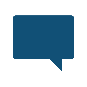 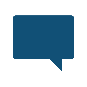 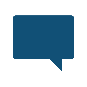 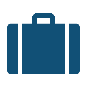 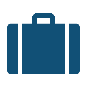 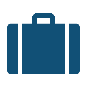 jeden Tag eineTasche tragen
jeden Tag eineTasche tragen
jeden Tag einenRücksack tragen
Katzen mögen
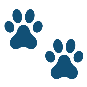 Hunde mögen
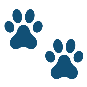 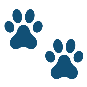 Katzen mögen
[Speaker Notes: DO NOT DISPLAY
Person A cards (Mia)]
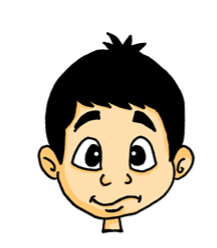 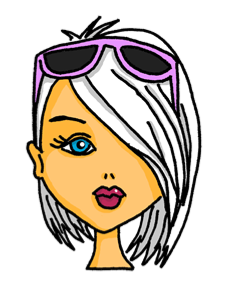 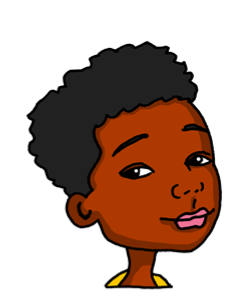 Dieter
Claudia
Kurt
Schlagzeug spielen
Saxophon spielen
Saxophon spielen
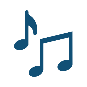 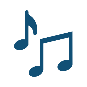 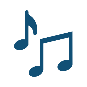 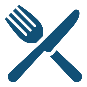 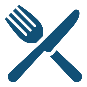 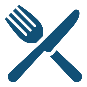 oft Pizza essen
oft Pizza essen
oft Eis essen
Ski fahren +
jeden Tag laufen
Rad fahren + jeden
Tag laufen
Ski fahren + einmal
die Woche laufen
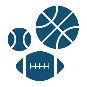 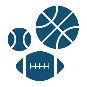 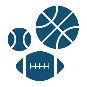 Bücher lesen
Zeitungen lesen
Zeitungen lesen
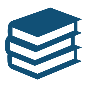 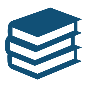 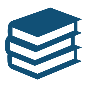 Deutsch und ein
bisschen Türkisch
Deutsch und ein
bisschen Englisch
Deutsch und ein
bisschen Englisch
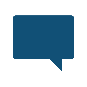 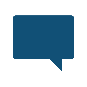 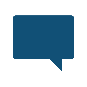 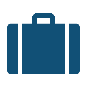 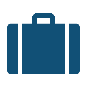 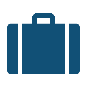 jeden Tag einenRücksack tragen
jeden Tag einenRücksack tragen
jeden Tag eineTasche tragen
Katzen mögen
Katzen mögen
Katzen mögen
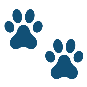 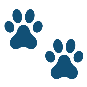 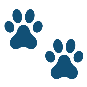 [Speaker Notes: DO NOT DISPLAY
Person B cards (Mehmet)]